The LWA Software Library
Jayce Dowell – LWA Users’ Meeting – July 27, 2012
Overview
Motivation and Design Philosophy
LWA1 data is…
In the time, not frequency, domain
Large
~75 MB/s for one beam (two tunings, two polarizations per tuning)
TBW/TBN data captures all 520 DP inputs
The software needs…
Tools for performing the time to frequency conversion
Flexibility…
On the number of inputs (4 for DRX to 520 for TBN)
Methods used (signal processing, data windowing, RFI excision…)
Motivation and Design Philosophy
The LWA Software Library (LSL)
Python module for working with LWA data
Contains a collection of utilities for performing basic data manipulations (FFT, manual beam forming, etc.)
Uses C extensions for speed when needed
A framework that allows for complicated analysis
Note:
LSL is not an end-to-end data analysis package, e.g., AIPS or CASA
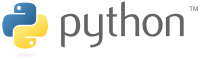 Common
Routines common to a wide variety of data
Core Components
LSL
Writers
Export data to other formats, e.g., FITS files
Readers
Reading the raw DP formats
Analysis
Basic analysis “building blocks”
Typical Data Flow
Extensions
Extensions add specific functionality to LSL
Three are currently available:
Commissioning
Set of scripts used for commissioning of LWA1
Most similar to what is available in other environments, e.g., AIPS
SessionSchedules
Tools for creating and editing session definition files
Pulsar
Utility for converting DRX data into PSRFITS files
User Support
Trac Page and On-line Documentation:
http://fornax.phys.unm.edu/lwa/trac/wiki
Included Scripts:
Demonstrate a variety of data formats and processing options
LWA1 User’s Forum:
http://lwa1.freeforums.org/
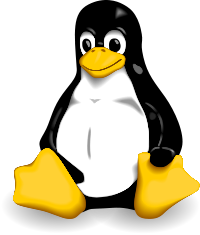 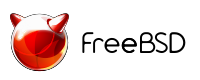 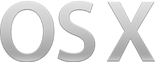 Examples
SessionSchedules – sessionGUI.py
sessionGUI.py provides a graphical interface for created session definition files for all three primary LWA1 data products
Commissioning – drspec2hdf.py & plotHDF.py
drspec2hdf.py converts a DR spectrometer data file to a HDF5 file similar to what is created by hdfWaterfall.py
plotHDF.py reads in a HDF5 file created by drspec2hdf.py/hdfWaterfall.py and displays it in an interactive manner
Combining SDFs & Spectrometer Data
Combines SDF and data to look at pointing cross scans (scans across source at constant dec. and RA)
SDF provides when the pointing changes/the current offset
Spectrometer data provides…  the data
Visualizing Waterfall Plots
X polarization of the LWA1 RFI Survey (Obenberger & Dowell 2011)
Random dot autostereogram
Frequency increases to the right, time to the top
Galactic minimum occurs near the middle of the image
Visualizing Waterfall Plots
X polarization of the LWA1 RFI Survey (Obenberger & Dowell 2011)
Random dot autostereogram
Frequency increases to the right, time to the top
Galactic minimum occurs near the middle of the image